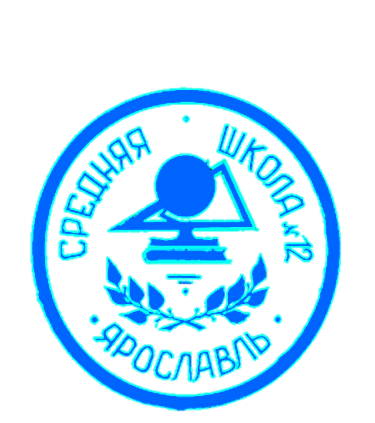 ПРОГРАММА 
КОРРЕКЦИОННОЙ РАБОТЫ
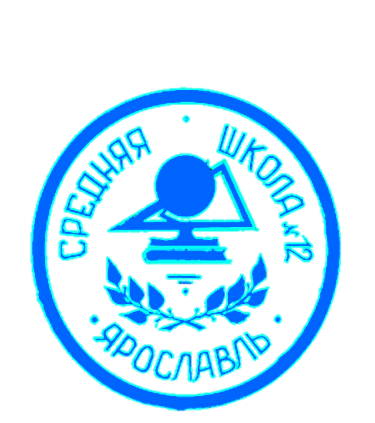 ТРЕБОВАНИЯ ФГОС ООО
Программа должна содержать:
1) цели и задачи коррекционной работы с обучающимися на ступени основного общего образования;
2) перечень и содержание индивидуально ориентированных коррекционных направлений работы, способствующих освоению обучающимися с особыми образовательными потребностями основной образовательной программы основного общего образования;
3) систему комплексного психолого-медико-социального сопровождения и поддержки обучающихся с ограниченными возможностями здоровья, включающую комплексное обследование, мониторинг динамики развития, успешности освоения основной образовательной программы основного общего образования;
4) механизм взаимодействия, предусматривающий общую целевую и единую стратегическую направленность работы с учетом вариативно-деятельностной тактики учителей, специалистов в области коррекционной и специальной педагогики, специальной психологии, медицинских работников образовательного учреждения, других образовательных учреждений и институтов общества, реализующийся в единстве урочной, внеурочной и внешкольной деятельности;
5) планируемые результаты коррекционной работы.
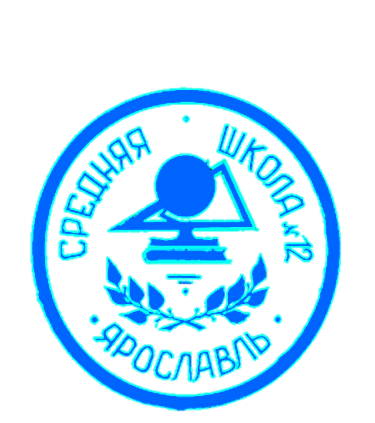 Содержание программы
Пояснительная записка
     - понятийный аппарат
     - положения, лежащие в основе Программы
 Теоретико – методологическая основа
  Цели, задачи Программы
  Принципы коррекционной работы
  Направления работы. Содержание модулей Программы
  Механизмы реализации Программы
  Этапы реализации Программы (ежегодная цикличность)
  Содержание Программы коррекционной работы. Структура психолого – медико – педагогического сопровождения обучающихся с ОВЗ
      - направления работы
      - задачи каждого направления
      - содержание и формы работы
      -  ожидаемые результаты работы
  Условия реализации Программы
  Ожидаемые результаты внедрения Программы
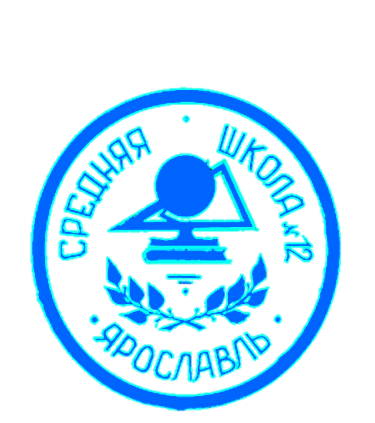 основа программы
Программа коррекционной работы составлена:
в соответствии с требованиями ФГОС
 на основе примерной образовательной программы основной школы
 с учетом опыта работы образовательного учреждения
 с учетом программно – методического, кадрового и материально-технического обеспечения школы.

Программа направлена на создание системы комплексной помощи детям с ограниченными возможностями здоровья в освоении основной образовательной программы основного общего образования.

Основу программы составляют принципиальные положения:
- во-первых, коррекционная работа включается во все направления деятельности образовательного учреждения;
- во-вторых, содержание коррекционной работы – это программа оптимальной педагогической, психологической и медицинской поддержки и сопровождения обучающихся, направленные на преодоление и ослабление недостатков психического и физического развития обучающихся с ограниченными возможностями здоровья.
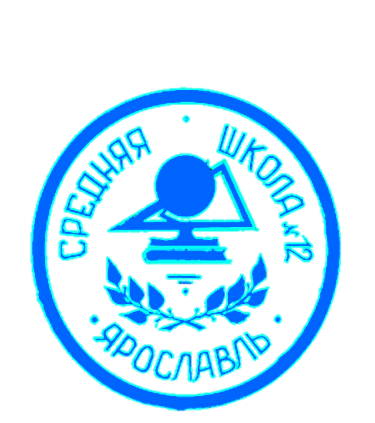 ПОНЯТИЙНЫЙ АППАРАТ
Дети с ограниченными возможностями здоровья (ОВЗ) - 
дети, состояние здоровья которых препятствует освоению образовательных программ вне специальных условий обучения и воспитания.
Категории детей с ОВЗ (по классификации В.А. Лапшина и Б.П.Пузанова):
дети с нарушением слуха (глухие, слабослышащие, позднооглохшие)
 дети с нарушением зрения (слепые, слабовидящие)
 дети с нарушением речи
 дети с нарушением опорно-двигательного аппарата
 дети с умственной отсталостью
 дети с задержкой психического развития
 дети с нарушением поведения и общения
 дети с комплексными нарушениями психофизического развития, с так называемыми сложными дефектами 
* В приложении к программе представлены психолого-педагогическая характеристика категорий детей с ОВЗ и основные требуемые условия обучения, воспитания и развития
В зависимости от характера нарушения одни дефекты могут полностью преодолеваться в процессе развития, обучения и воспитания ребенка (например, у детей третьей и шестой групп), другие лишь сглаживаться, а некоторые только компенсироваться. Сложность и характер нарушения нормального развития ребенка определяют особенности формирования у него необходимых УУД, а также различные формы педагогической работы с ним.
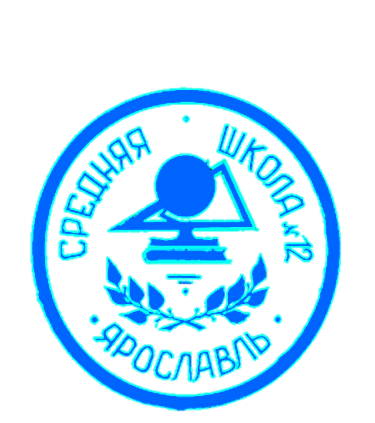 ТЕОРЕТИКО-МЕТОДОЛОГИЧЕСКАЯ ОСНОВА ПРОГРАММЫ:
Теоретико-методологической основой Программы является взаимосвязь трех подходов:

-  нейропсихологического, выявляющего причины, лежащие в основе школьных трудностей;
 - комплексного, обеспечивающего учет медико-психолго-педагогических знаний об обучающихся;
-  междисциплинарного, позволяющего осуществить совместно-распределенную деятельность специалистов, сопровождающих развитие ребенка. Эта деятельность отражает, с одной стороны, специфику решения задач коррекции нарушенного развития детей с конкретным содержанием профессиональной работы медицинских работников, педагогов, психологов, коррекционных специалистов (в т.ч. учителей-логопедов, тифлопедагогов), а с другой – интеграцию действий формирующегося коллективного субъекта этого процесса (от осознания необходимости совместных действий к развитому сотрудничеству).
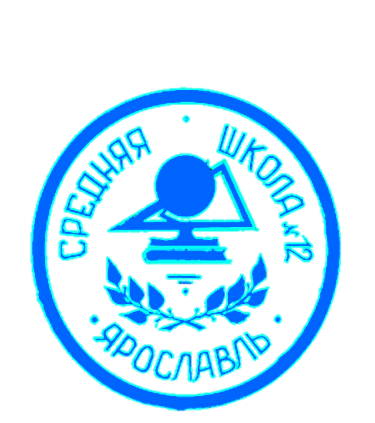 Цели программы:
В соответствии с ФГОС ООО

Цели программы:
 - оказание комплексной психолого-социально-педагогической помощи и поддержки обучающимся с ограниченными возможностями здоровья и их родителям (законным представителям);
- осуществление коррекции недостатков в физическом и (или) психическом развитии обучающихся ограниченными возможностями здоровья при освоении основных и дополнительных общеобразовательных программ основного общего образования, дополнительных образовательных программ. 
Приоритетными направлениями программы на этапе основного общего образования становятся формирование социальной компетентности обучающихся с ограниченными возможностями здоровья, развитие адаптивных способностей личности для самореализации в обществе.
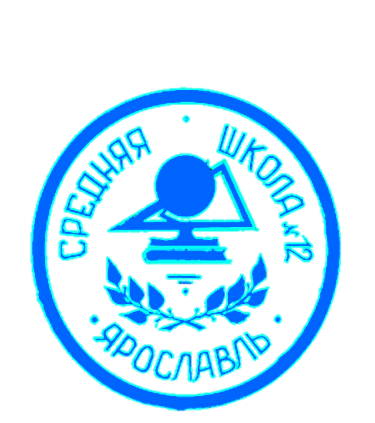 задачи программы:
В соответствии с ФГОС ООО:
Задачи:
 своевременное выявление детей с трудностями адаптации, обусловленными ограниченными возможностями здоровья;
 определение особых образовательных потребностей детей с ограниченными возможностями здоровья;
 определение особенностей организации образовательного процесса и условий интеграции для рассматриваемой категории детей с учетом индивидуальных и личностных особенностей каждого ребенка, структурой и степенью выраженности нарушения;
 осуществление индивидуально ориентированной социально-психолого-педагогической и медицинской помощи обучающимся с ограниченными возможностями здоровья с учетом особенностей психического и (или) физического развития, индивидуальных возможностей детей;
 разработка и реализация индивидуальных программ, учебных планов, организация индивидуальных и  (или) групповых занятий;
 обеспечение возможности воспитания и обучения по дополнительным образовательным программам социально-педагогической и других направленностей, получение дополнительных образовательных коррекционных услуг;
 формирование у обучающихся зрелых личностных установок, способствующих оптимальной адаптации в условиях реальной жизненной ситуации;
 расширение адаптивных возможностей личности, определяющих готовность к решению доступных проблем в различных сферах жизнедеятельности;
 развитие коммуникативной компетенции, форм и навыков конструктивного личностного общения в группе сверстников;
 реализация комплексной системы мероприятий по социальной адаптации и профессиональной ориентации обучающихся с ограниченными возможностями здоровья;
 оказание консультативной и методической помощи родителям (законным представителям) детей с ограниченными возможностями здоровья по медицинским, социальным, правовым и другим вопросам.
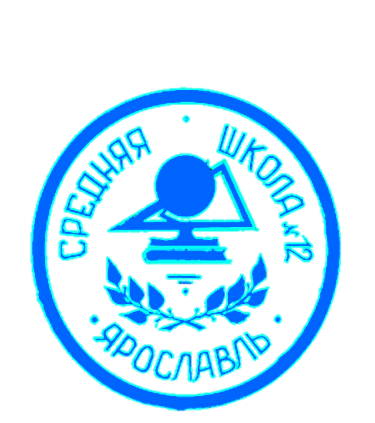 СОДЕРЖАНИЕ ПРОГРАММЫ ОПРЕДЕЛЯЮТ ПРИНЦИПЫ:
- принцип преемственности. Данный принцип обеспечивает создание единого образовательного пространства при переходе от начального общего образования к основному общему образованию. Способствует достижению личностных, метапредметных, предметных результатов освоения основной образовательной программы основного общего образования, необходимых обучающимся с ограниченными возможностями здоровья для продолжения образования. Кроме того, учет принципа обеспечивает связь программы коррекционной работы с другими разделами программы основного общего образования: программой развития универсальных учебных действий у обучающихся на ступени основного общего образования, программой профессиональной ориентации обучающихся на ступени основного общего образования, программой формирования и развития ИКТ-компетентности обучающихся, программой социальной деятельности обучающихся;
- принцип соблюдения интересов ребенка. Принцип определяет позицию специалиста, который призван решать проблему ребёнка с максимальной пользой и в интересах обучающегося; 
- принцип системности. Обеспечивает единство диагностики, коррекции и развития, т.е. системный подход к анализу особенностей развития и коррекции нарушений детей с ограниченными возможностями здоровья, а также всесторонний многоуровневый подход специалистов различного профиля, взаимодействие и согласованность их действий в решении проблем ребенка; активность в данном процессе всех участников образовательного процесса;
- принцип непрерывности. Гарантирует ребёнку и его родителям (законным представителям) непрерывность помощи до полного решения проблемы или определения подхода к ее решению;
- принцип вариативности. Предполагает создание вариативных условий для получения образования детьми, имеющими различные недостатки в физическом и (или) психическом развитии; 
- принцип рекомендательного характера оказания помощи. Обеспечивает соблюдение гарантированных законодательством прав родителей (законных представителей) детей с ограниченными возможностями здоровья выбирать формы получения детьми образования, формы обучения, защищать законные права и интересы детей, включая обязательное согласование с родителями (законными представителями) вопроса о направлении (переводе) детей с ограниченными возможностями здоровья в специальные (коррекционные) классы.
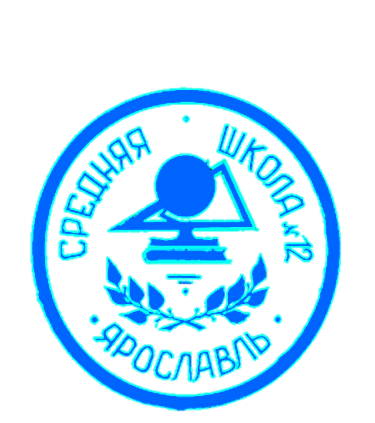 СОДЕРЖАНИЕ ПРОГРАММЫ ОПРЕДЕЛЯЮТ ПРИНЦИПЫ:
-- принцип комплексности. При составлении плана работы по коррекции отклонений в психическом и (или) физическом здоровье каждого обучающегося учитываются его медицинские показатели (школьный врач, медсестра); результаты психологической (школьный психолог, дефектолог, учитель-логопед) и педагогической диагностик;
 
- принцип достоверности. Оценка предпосылок и причин возникающих трудностей с учетом социального статуса обучающегося, особенностей семьи, условий обучения и воспитания.
 
- принцип гуманистической направленности. Опора на потенциальные возможности обучающегося, учет его интересов и потребностей; создание ситуаций успеха в учении, общении со сверстниками и взрослыми;
 
- принцип педагогической целесообразности. Создание программ индивидуального развития обучающихся; интеграция усилий педагогического коллектива (педагоги, врач, психолог, учитель-логопед и др. специалисты), а также специалистов специализированных учреждений.
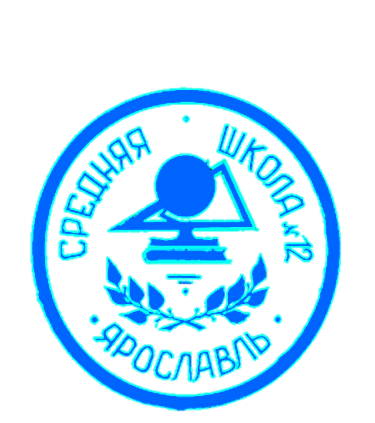 НАПРАВЛЕНИЯ РАБОТЫ
Программа коррекционной работы включает в себя взаимосвязанные направления, которые раскрывают ее основное содержание: 
-  диагностическое. Обеспечивает своевременное выявление детей с ограниченными возможностями здоровья, проведение их комплексного обследования и подготовку рекомендаций по оказанию им психолого-медико-педагогической помощи в условиях образовательного учреждения;
- коррекционно-развивающее. Обеспечивает своевременную специализированную помощь в освоении содержания образования и коррекцию недостатков в физическом и (или) психическом развитии детей с ограниченными возможностями здоровья в условиях общеобразовательного учреждения; способствует формированию универсальных учебных действий у обучающихся (личностных, регулятивных, познавательных, коммуникативных);
  - консультативное. Обеспечивает непрерывность специального сопровождения детей с ограниченными возможностями здоровья и их семей по вопросам реализации дифференцированных психолого-педагогических условия обучения, воспитания, коррекции, развития и социализации обучающихся;
 - информационно-просветительское. Включает разъяснительную деятельность по вопросам, связанным с особенностями образовательного процесса для данной категории детей, со всеми участниками образовательного процесса – обучающимися, их родителями (законными представителями), педагогическими работниками.
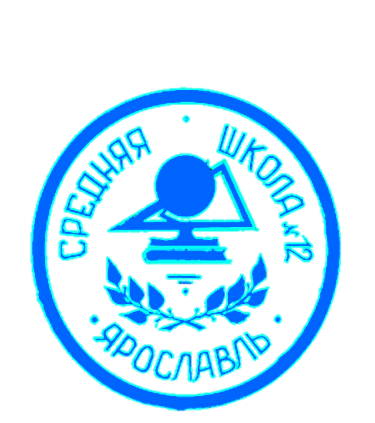 МОДУЛИ  ПРОГРАММЫ 
КОРРЕКЦИОННОЙ РАБОТЫ
КОРРЕКЦИОННО –РАЗВИВАЮЩИЙ 
МОДУЛЬ
ДИАГНОСТИЧЕСКИЙ МОДУЛЬ
КОНСУЛЬТАТИВНЫЙ МОДУЛЬ
ИНФОРМАЦИОННО-ПРОСВЕТИТЕЛЬСКИЙ
МОДУЛЬ
- реализация комплексного индивидуально ориентированного социально-психолого-педагогического и медицинского сопровождения в условиях образовательного процесса обучающихся с ограниченными возможностями здоровья с учетом особенностей психофизического развития;
- выбор оптимальных для развития ребенка с ограниченными возможностями здоровья коррекционных программ/методик, методов и приемов обучения в соответствии с его особыми образовательными потребностями;
- организация и проведение индивидуальных и групповых коррекционно-развивающих занятий, необходимых для преодоления нарушений развития и трудностей обучения;
- коррекция и развитие высших психических функций, эмоционально-волевой, познавательной и речевой сфер;
- развитие универсальных учебных действий в соответствии с требованиями основного общего образования;
- формирование способов регуляции поведения и эмоциональных состояний;
- развитие форм и навыков личностного общения в группе сверстников, коммуникативной компетенции;
- развитие компетенций, необходимых для продолжения образования и профессионального самоопределения;
- формирование навыков получения и использования информации (на основе ИКТ), способствующих повышению социальных компетенций и адаптации в реальных жизненных условиях;
- социальная защита ребенка в случаях неблагоприятных условий жизни при психотравмирующих обстоятельствах.
- выработка обоснованных рекомендаций по основным направлениям работы с обучающимися с ограниченными возможностями здоровья, единых для всех участников образовательного процесса;
- консультирование специалистами педагогов по вопросам выбора индивидуально ориентированных методов и приемов работы с обучающимися с ограниченными возможностями здоровья;
- консультативная помощь семье в вопросах выбора стратегии воспитания и приемов коррекционного обучения ребенка с ограниченными возможностями здоровья.
- информационная поддержка образовательной деятельности обучающихся с особыми образовательными потребностями, их родителей (законных представителей), педагогических работников;
- различные формы просветительской деятельности (лекции, беседы, информационные стенды, печатные материалы, информация на официальном сайте образовательного учреждения), направленные на разъяснение участникам образовательного процесса – обучающимся, их родителям, педагогическим работникам – вопросов, связанных с особенностями образовательного процесса и сопровождения обучающихся с ограниченными возможностями;
- проведение тематических выступлений для педагогов и родителей по разъяснению индивидуально-типологических особенностей различных категорий детей с ограниченными возможностями.
- выявление особых образовательных потребностей обучающихся с ограниченными возможностями здоровья при освоении основной образовательной программы основного общего образования;
- проведение комплексной социально-психолого-педагогической диагностики нарушений в психическом и (или) физическом развитии обучающихся с ограниченными возможностями здоровья;
- определение уровня актуального и зоны ближайшего развития обучающегося с ограниченными возможностями здоровья, выявление его резервных возможностей;
- изучение развития эмоционально-волевой, познавательной, речевой сфер и личностных особенностей обучающихся;
- изучение социальной ситуации развития и условий семейного воспитания ребёнка;
- диагностика адаптивных возможностей и уровня социализации ребенка с ограниченными возможностями здоровья;
- системный разносторонний контроль за уровнем и динамикой развития ребенка с ограниченными возможностями здоровья (мониторинг динамики развития, успешности освоения образовательных программ основного общего образования).
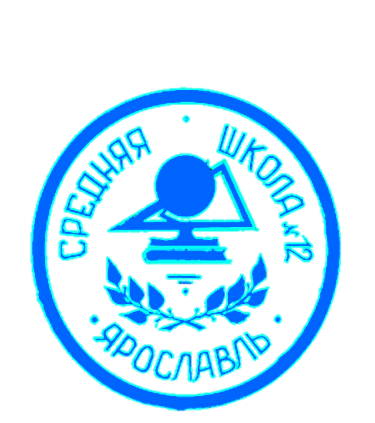 Механизм реализации программы
взаимодействие специалистов образовательного учреждения, обеспечивающее системное сопровождение обучающихся с особыми образовательными потребностями (создание психолого – медико – педагогического консилиума образовательного учреждения)
 социальное партнерство, в т.ч. сетевое взаимодействие
 вариативные формы получения образования:
 обучение в общеобразовательном классе;
 обучение в специальном (коррекционном) классе;
 обучение с использованием надомной (индивидуальной) формы обучения;
 организация дистанционного обучения, в т.ч. посредством сотрудничества со Школой дистанционного обучения
 коррекционная составляющая урочной, внеурочной и внешкольной деятельности
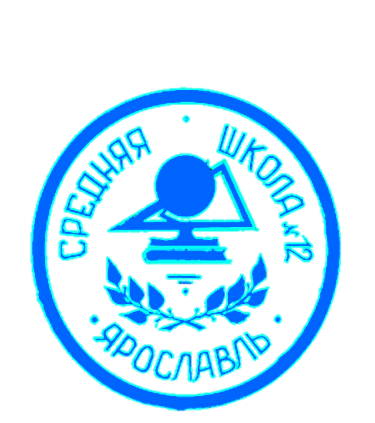 ЭТАПЫ реализации программы
(ежегодный цикл)
I этап (май-сентябрь). Сбор и анализ информации (информационно-аналитическая деятельность). Результатом работы на данном этапе должна стать оценка контингента обучающихся для учета особенностей развития детей, определения специфики и их особых образовательных потребностей; оценка образовательной среды с целью соответствия требованиям программно-методического, материально-технической и кадровой базы учреждения.
II этап (октябрь-май). Этап планирования, организации и координации (организационно-исполнительская деятельность). Практическая реализация Программы коррекционной работы. Результатом работы на этом этапе является особым образом организованный образовательный процесс, имеющий коррекционно – развивающую направленность, а также процесс специального психолого-педагогического сопровождения обучающихся с ограниченными возможностями здоровья со специально созданными (вариативными) условиями обучения, воспитания, развития, социализации категории обучающихся с ОВЗ.
III этап (май – июнь). Этап диагностики коррекционно-развивающей образовательной среды (контрольно-диагностическая деятельность). Результатом является констатация соответствия созданных условий и выбранных коррекционно-развивающих и образовательных программ особым образовательным потребностям обучающихся с ОВЗ.
IV этап (август – сентябрь).  Этап регуляции и корректировки (регулятивно – корректировочная деятельность). Результатом является внесение необходимых изменений в образовательный процесс и процесс сопровождения обучающихся с ограниченными возможностями здоровья, корректировка условий и форм обучения, методов и приемов работы.
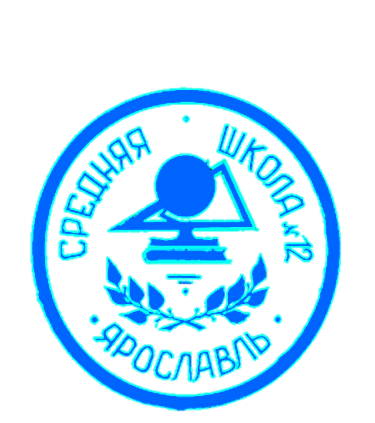 ПСИХОЛОГО-МЕДИКО-ПЕДАГОГИЧЕСКОЕ СОПРОВОЖДЕНИЕ обучающихся с  ОВЗ
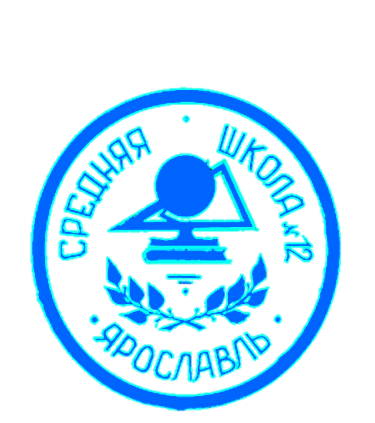 Содержание программы коррекционной работы 
ПСИхолого-медико-педагогическое сопровождение детей с овз
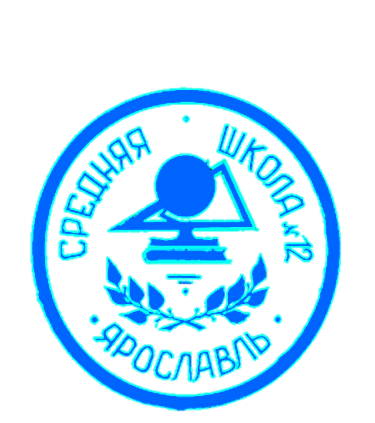 Взаимодействие субъектов психолого-медико-педагогического сопровождения
(функциональный и содержательный компонент)
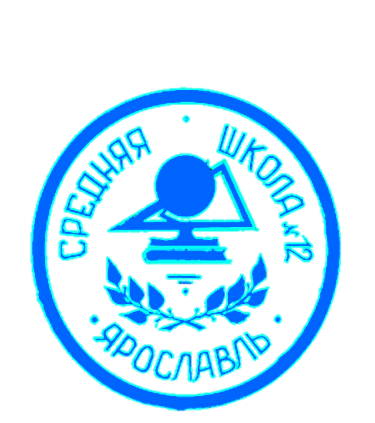 Взаимодействие субъектов психолого-медико-педагогического сопровождения
(функциональный и содержательный компонент)
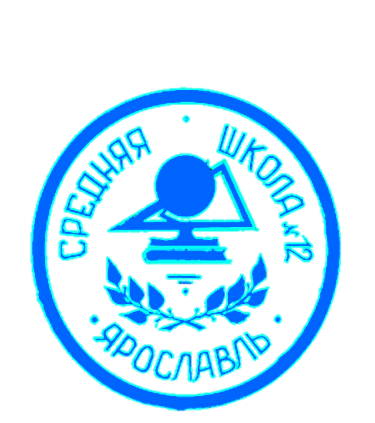 Условия реализации программы
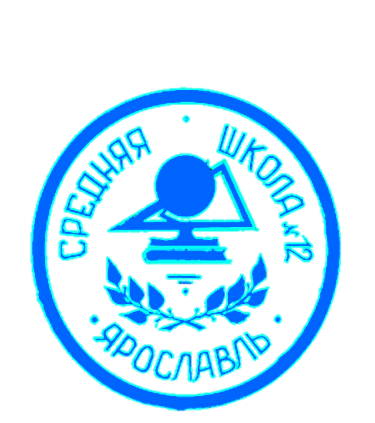 Ожидаемые результаты внедрения Программы
удовлетворение особых образовательных потребностей обучающихся с ОВЗ при освоении ими основной образовательной программы;
  компенсация имеющихся отклонений в физическом и психическом развитии средствами комплексного психолого - медико - педагогического сопровождения; пропедевтика вторичных отклонений;
  развитие у обучающихся с ОВЗ адекватных представлений о собственных возможностях и ограничениях, о насущно необходимом жизнеобеспечении, способности вступать в коммуникацию со взрослыми  и сверстниками по вопросам медицинского сопровождения и созданию специальных условий для пребывания в школе, своих нуждах и правах в организации обучения;
  осмысление своего социального окружения и освоение соответствующих возрасту системы ценностей и социальных ролей.
  овладение социально-бытовыми умениями и навыками коммуникации, используемыми в повседневной жизни;
  формирование высокоэффективных поведенческих стратегий и личностных ресурсов 
у обучающихся с ограниченными возможностями здоровья;
   включение в систему коррекционной работы образовательного учреждения взаимодействия с другими организациями;
   повышение профессионального уровня педагогического коллектива по проблемам коррекционной работы с учащимися с ограниченными возможностями здоровья.
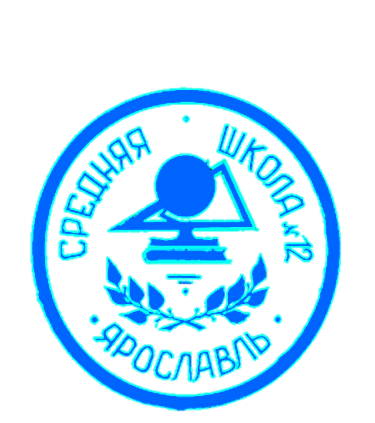 Спасибо за внимание